Creating Probabilistic Databases from IE Models
Olga Mykytiuk, 21 July 2011
M.Theobald
Outline
2
Motivation for probabilistic databases
Model for automatic extraction
Different representation 
One-row model
Multi-row model 
Approximation methods
One-row model approximation
Enumeration-based approach
Structural approach
Merging 
Evaluation
Motivation
3
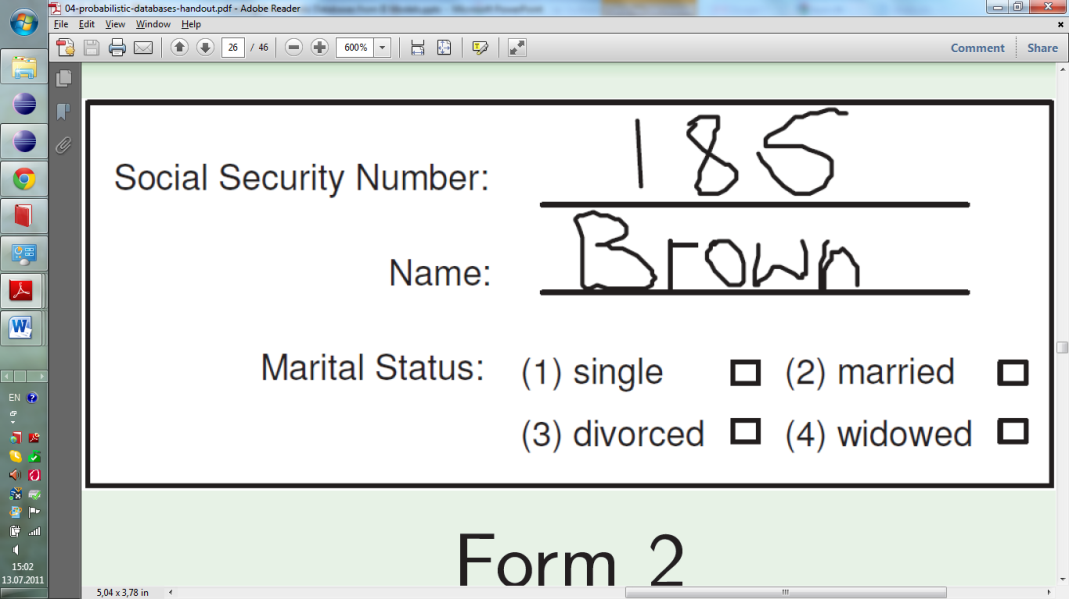 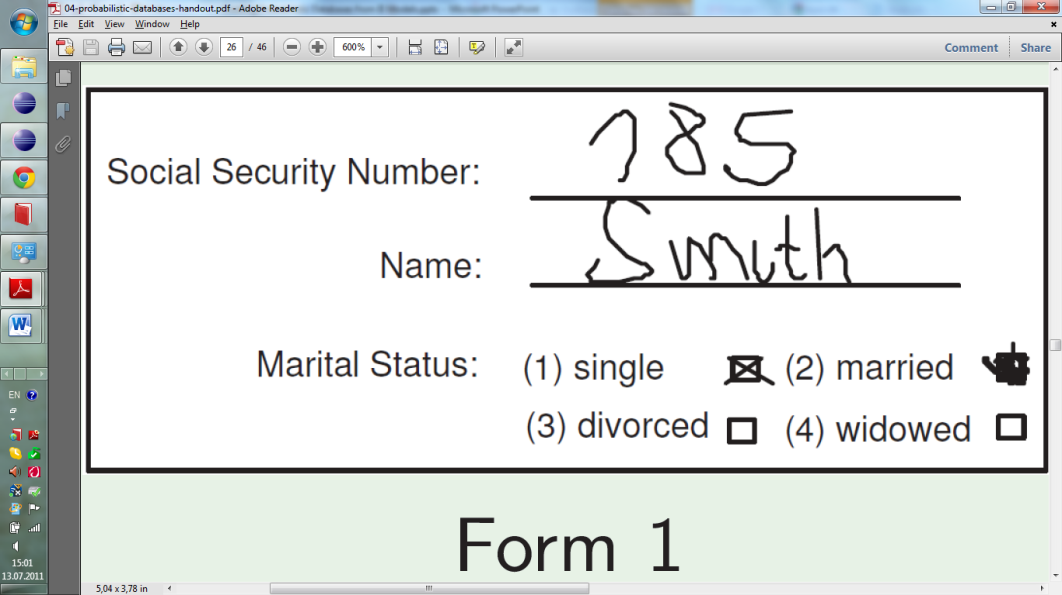 Ambiguity:
Is Smith single or married?
What is the marital status of Brown?
What is Smith's social security number: 185 or 785?
What is Brown's social security number: 185 or 186?
Motivation
4
Probabilistic database:
Here: 2 × 4 × 2 × 2 = 32 possible readings → can easily store all of them
200M people, 50 questions, 1 in 10000 ambiguous (2 options)
→       possible readings
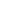 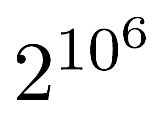 Sources of uncertinity
5
Precision
Lack of information
Coarse-grained
information
Ambiguity
Uncertainty about
future
Anonymization
Inconsistent data
Sources of uncertainty
6
Information extraction → from probabilistic models
 Data integration → from background knowledge & expert feedback
 Moving objects → from particle lters
 Predictive analytics → from statistical models
 Scientific data → from measurement uncertainty
 Fill in missing data → from data mining
 Online applications → from user feedback
Or-set tables
7
t1
t2
t3
Observed Species
Pc-table
8
{X→1, Y →1 }
{X→1, Y →2 }
0.2×0.3+ 0.2×0.7=0.2
{X→2, Y →1 }
0.8×0.3=0.24
{X→2, Y →2 }
0.8×0.7=0.56
Tuple-independent databases
9
P (Finch) = P(X1) = 0.8
Is there a finch? 
Q ← Birds(Finch) 
P (Q ) = 0.8
Is there some bird? 
Q ← Birds(s)?
 Q = X1 ˅ X2 ˅ X3 ˅ X4
 P (Q )  = 99,1%
Birds
[Speaker Notes: Tuple-independent database
I Each tuple t annotated with a unique boolean variable Xt
I We write P ( t ) = P (Xt )
Boolean query Q
I With lineage Q
I We write P (Q ) = P (Q )
Goal: compute P (Q ) when Q is tractable
I Evaluation process guided by query expression q
I I.e., without rst computing lineage!]
Outline
10
Motivation for probabilistic databases
Model for automatic extraction
Different representation 
One-row model
Multi-row model 
Approximation methods
One-row model approximation
Enumeration-based approach
Structural approach
Merging 
Evaluation
Semi-CRF
11
Input: sequence of tokens  
Output: segmentation s 
With a label 
Y consists of  K attribute labels 

And a special “Other”
A probability distribution over s:
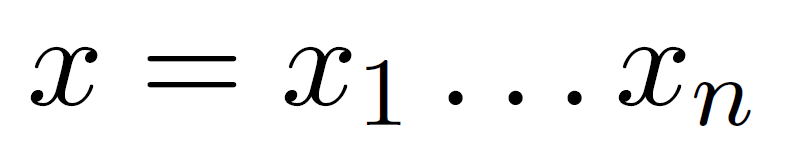 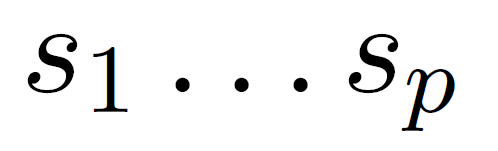 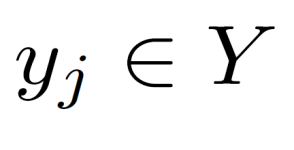 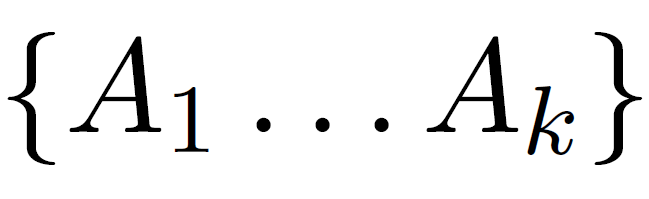 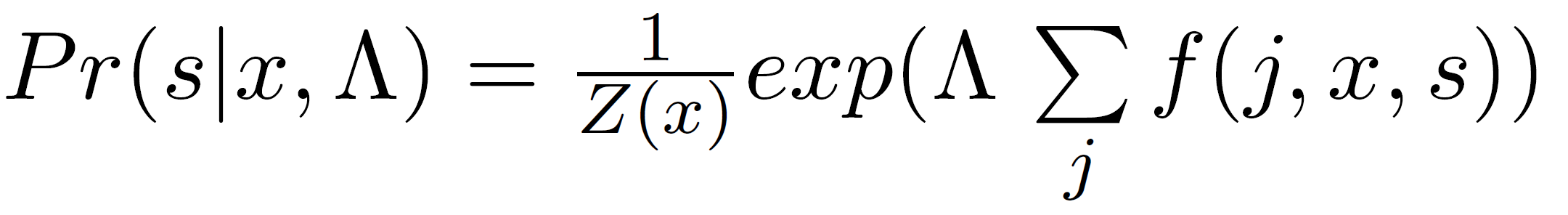 Semi-CRF
12
“52-A Goregaon West Mumbai PIN 400 062”
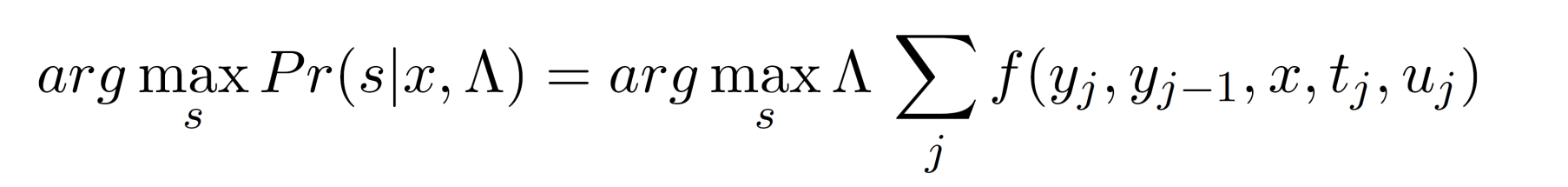 House_no
Area
City
Other
Zip
Y3
Y5
Y4
Y6
Y7
Y2
Y1
A
PIN
Mumbai
52
Goregaon
400 062
West
Semi-CRF
13
House_no
City
Other
Area
Zip
other
Area
City
Other
House_no
Zip
Y3
Y5
Y4
Y6
Y7
Y2
Y1
0.2
0.5
A
PIN
Mumbai
52
Goregaon
400 062
West
Number of segmentation required
14
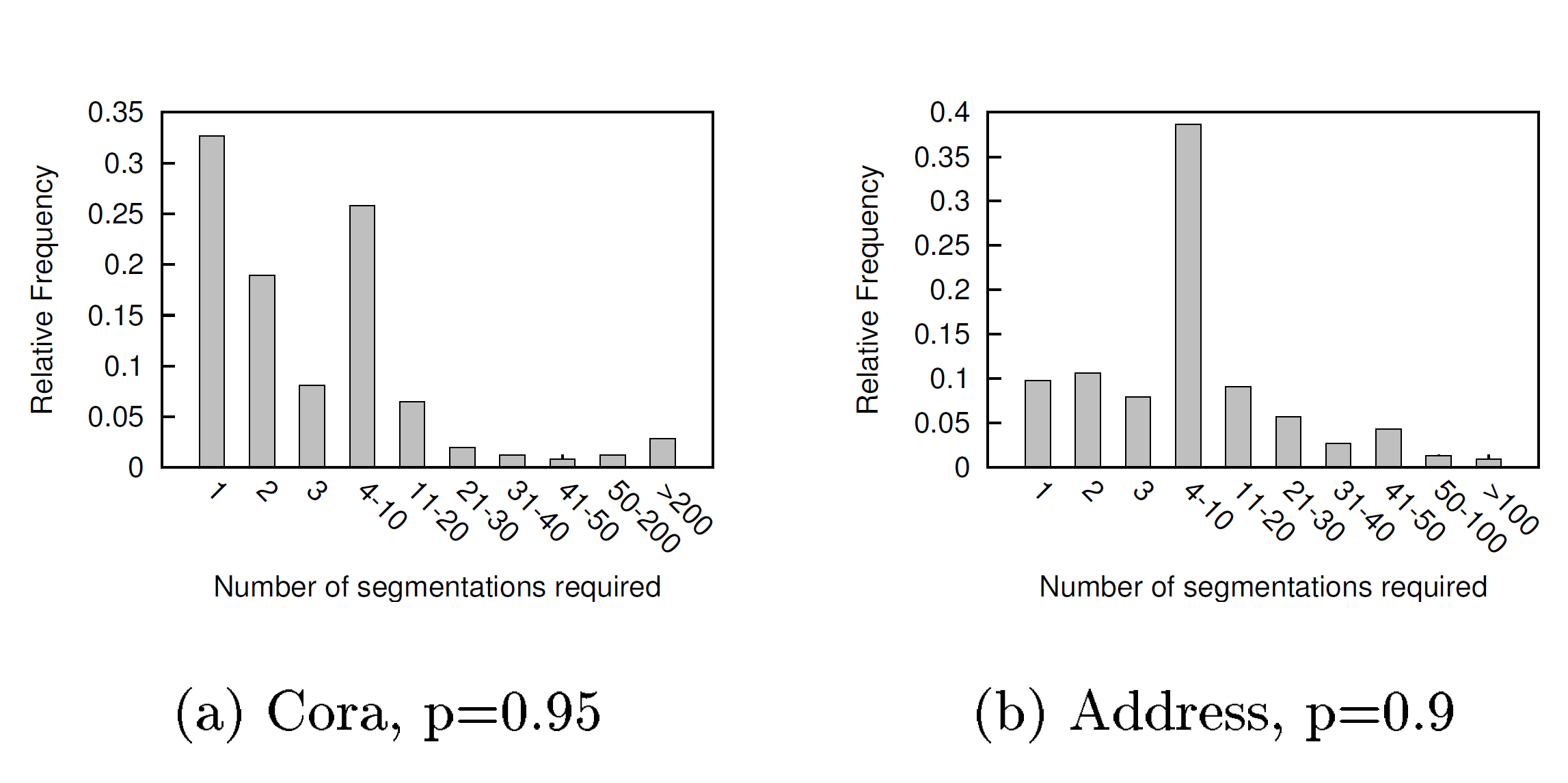 Outline
15
Motivation for probabilistic databases
Model for automatic extraction
Different representation 
One-row model
Multi-row model 
Approximation methods
One-row model approximation
Enumeration-based approach
Structural approach
Merging 
Evaluation
Segmentation per row
16
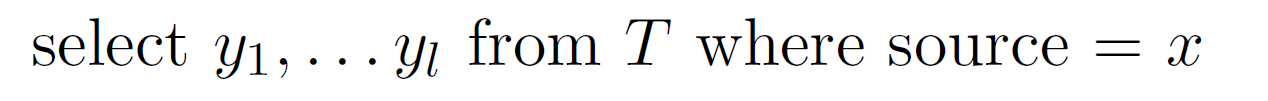 House_no
City
Other
Area
Zip
other
Area
City
Other
House_no
Zip
Y3
Y5
Y4
Y6
Y7
Y2
Y1
0.2
0.5
A
PIN
Mumbai
52
Goregaon
400 062
West
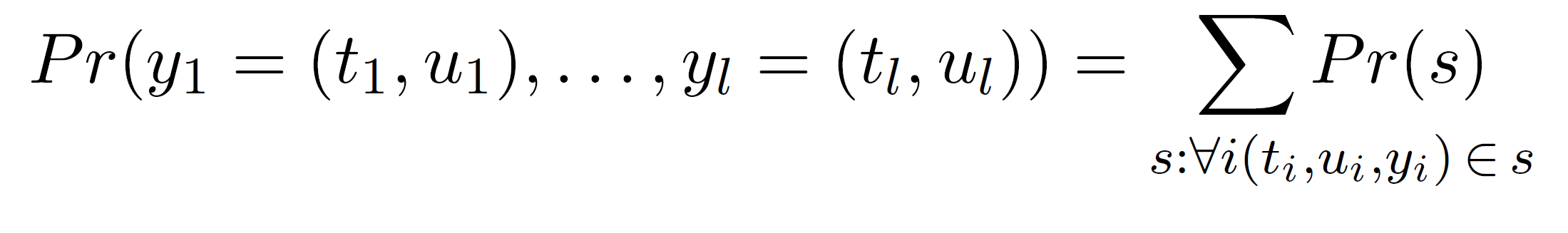 [Speaker Notes: Figure 2 illustrates- large number of segmentations
Not enumerate top segmentations
Small number of rows - > approximately methods]
One Row Model
17
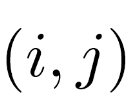 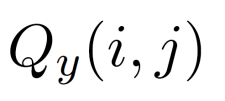 Let                   be probability for segment
Probability of the query



Pr((Area=‘Goregaon West’),City=‘Mumbai’) = 0.6×0.6 = 0.36
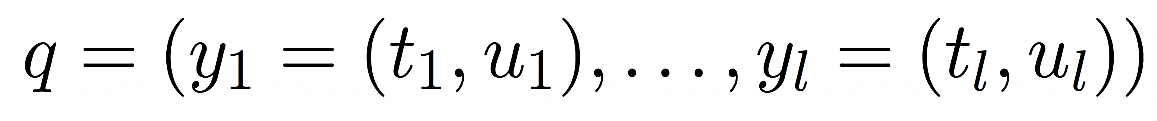 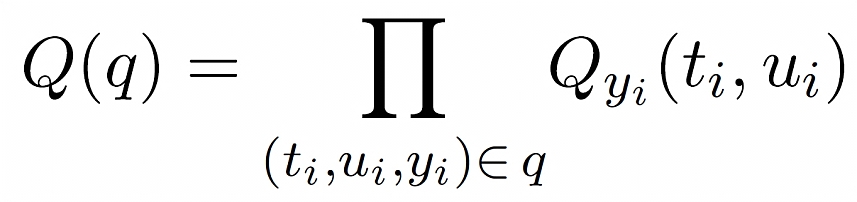 One Row Model
18
Pr((Area=‘Goregaon West’),City=‘Mumbai’) 
= 0.5 + 0.1 = 0.6
Multi-row Model
19
Let          denote the row probability of        row
                 - multinomial parameter for the segment          for column y of the        row 






Pr((Area=‘Goregaon West’),City=‘Mumbai’) = 1*1*0.6+0*0*0.4 = 0.6
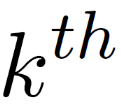 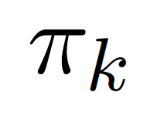 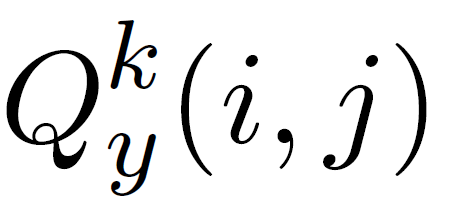 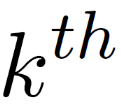 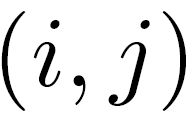 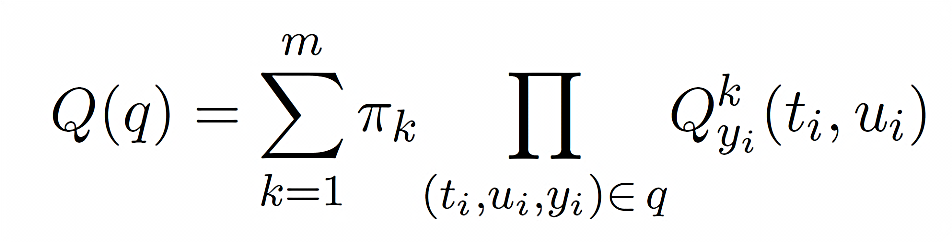 Outline
20
Motivation for probabilistic databases
Model for automatic extraction
Different representation 
One-row model
Multi-row model 
Approximation methods
One-row model approximation
Enumeration-based approach
Structural approach
Merging 
Evaluation
Approximation Quality
21
Kullback–Leibler divergence


The parameters for One-Row model:
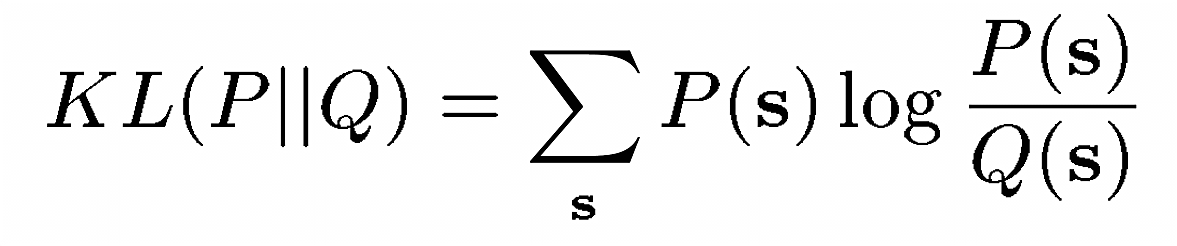 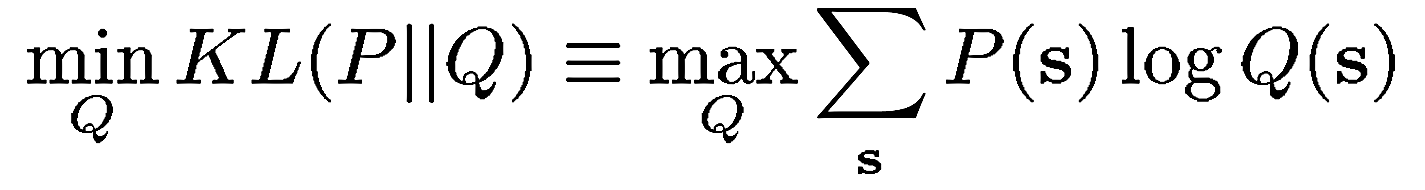 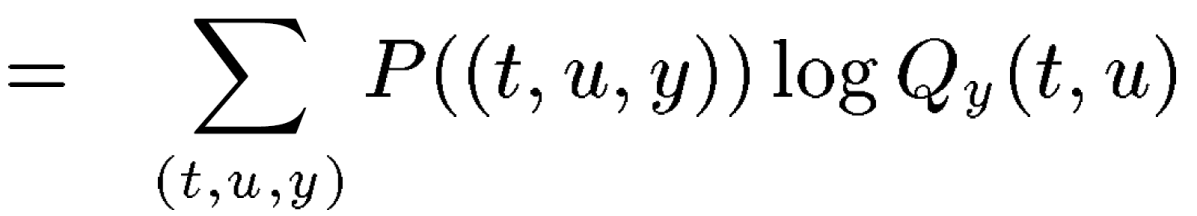 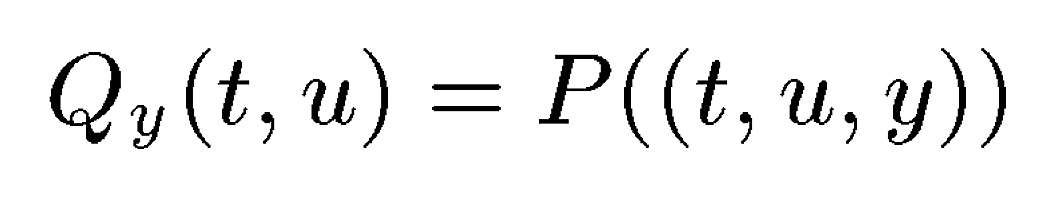 Parameters for One Row Model
22
A Probability of segmentation s in model:


The marginal probabilityof segment s:
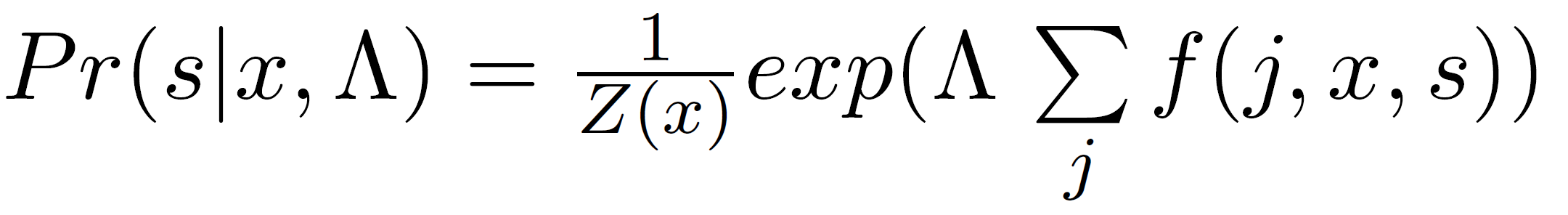 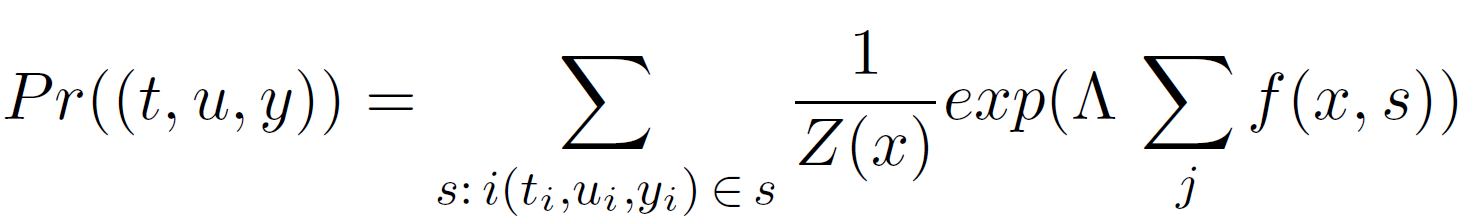 Computing Marginals
23
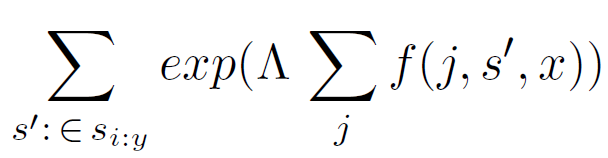 Forward pass: let          be  



Backward pass


Computing marginals:
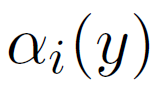 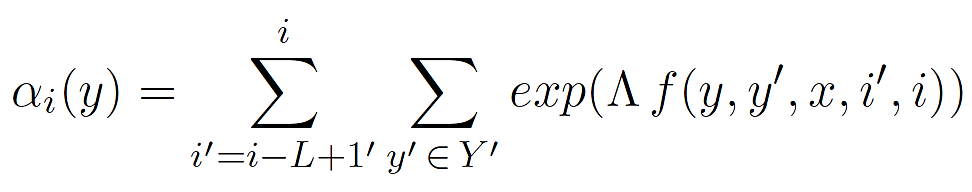 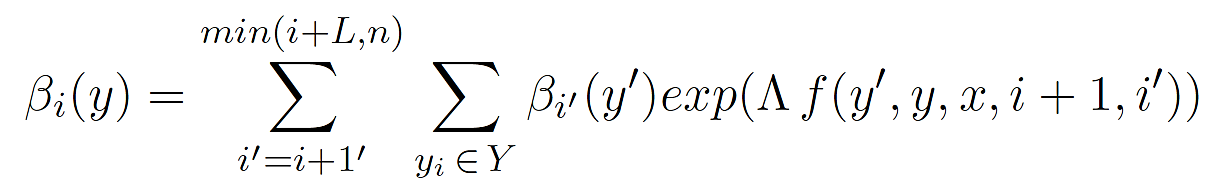 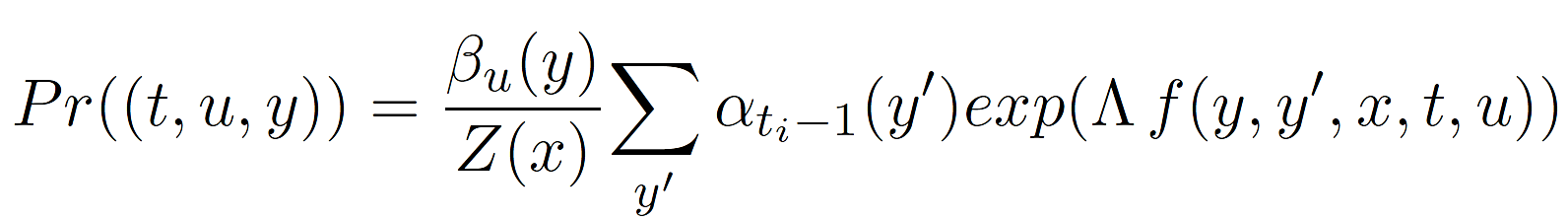 Computing Marginals
24
H_no
H_no
H_no
H_no
area
area
area
area
∑(Pr) = β
∑(Pr) = α
city
city
city
city
S
E
…
Zip
Zip
Zip
Zip
other
other
other
other
Parameters for Multi-Row model
25
m – number of rows
Compute:
Row probabilities 
Distribution parameters
Where objective
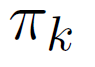 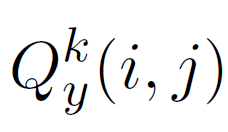 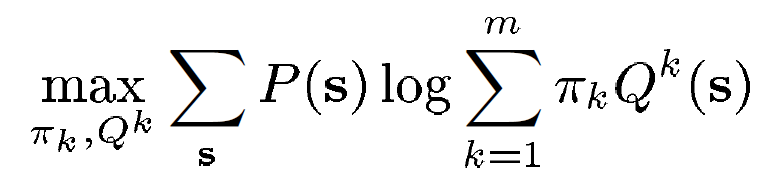 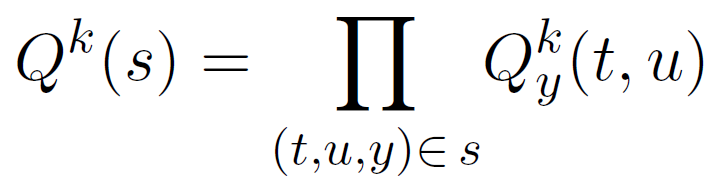 Enumeration-based Approach
26
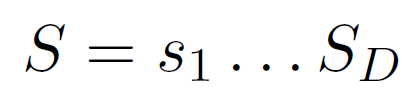 Let                         be an enumeration of all segments
Objective

Expectation-Minimization algorithm
E step
 
M step
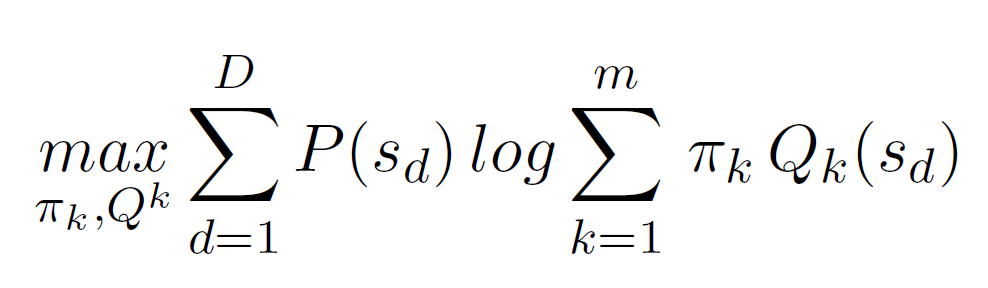 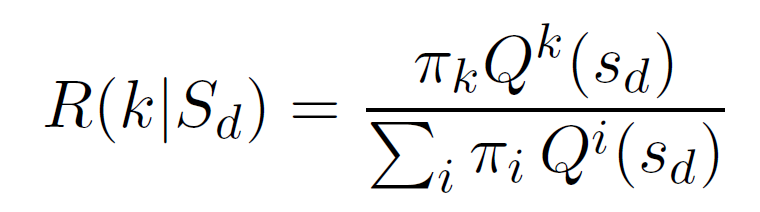 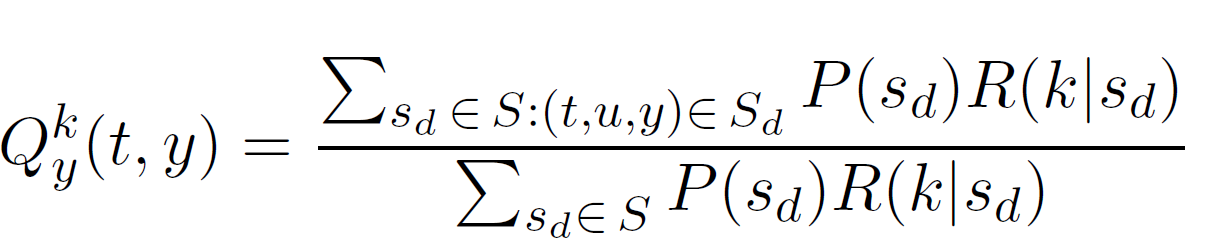 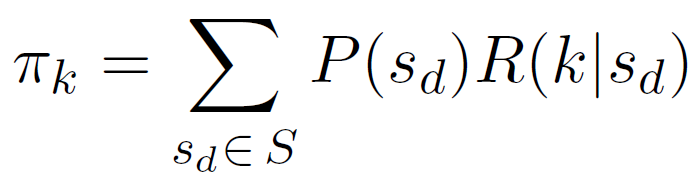 [Speaker Notes: Updates until convergences
Local optimal value 
Y=3-7 with multiple randomly seeded of initial soft assignment ->always reaches global value
Good yardstick to benchmark]
Structural Approach
27
Components cover disjoint sets of segmentation 



Binary decision tree
Each segmentation – one of the path
Structural Approach
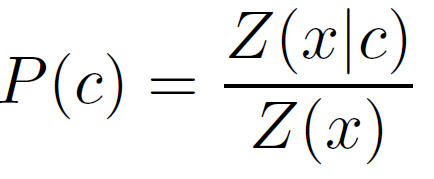 28
Three kinds of variables:



For a given condition c entropy measure:

Information gain for
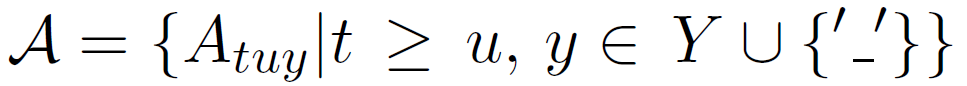 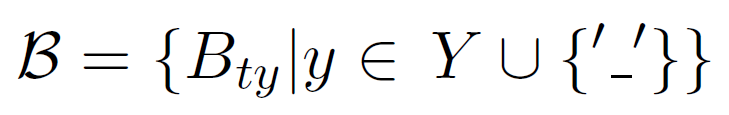 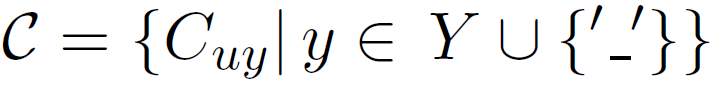 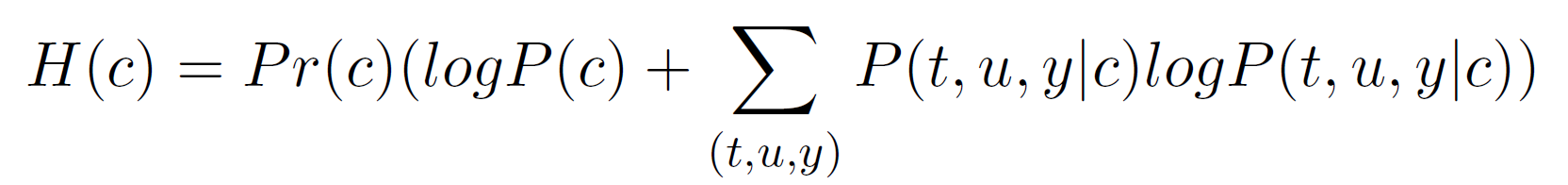 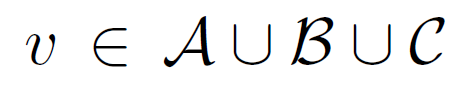 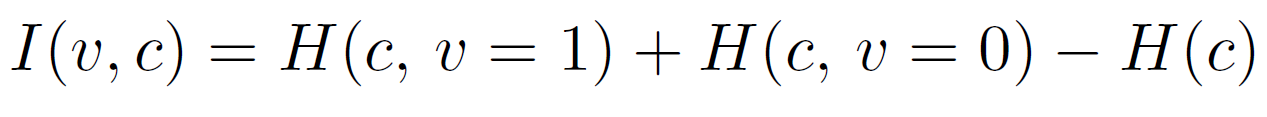 [Speaker Notes: Maximize gain]
Computing parameters
29
H_no
H_no
H_no
H_no
area
area
area
area
∑(Pr) = β
∑(Pr) = α
S
E
…
city
city
city
city
Zip
Zip
Zip
Zip
other
other
other
other
Under condition c
Structural Approach
30
A
’52-A’, House_no
no
yes
C
B
‘West’,_
yes
no
yes
no
s4
s2
s3
s1
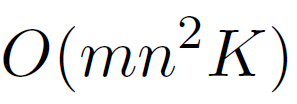 Merging structures
31
Use E-M algorithm for all paths until converges:
M-step


E-step
Column of row are independent
Each label defines a multinomial distribution over it’s possible segments → generate one MD from another
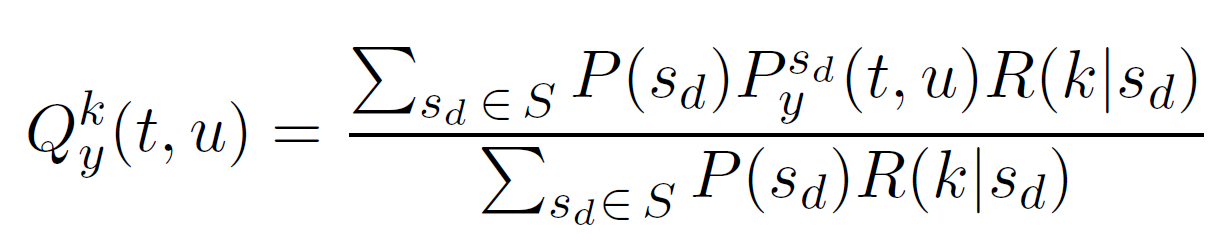 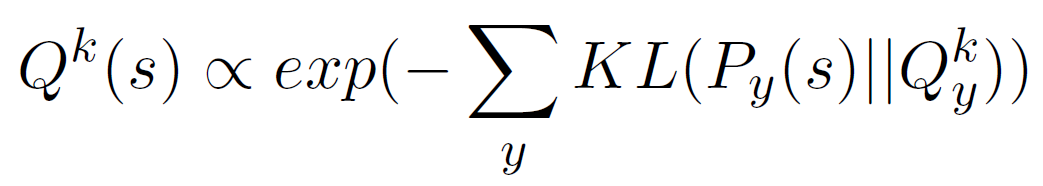 Merging structures example
32
For disjoint segmentation: 
s1= {‘52-A’, ‘Goregaon West’, ‘Mumbai’, 400062}s2= {’52’, ‘Goregaon’, ‘West Mumbai’, 400062}...
For m=2 rows: 
R[1,s1] =0.2  R[1,s2] =0.1R[2,s2] =0.9  R[2,s1] =0.8
s1, s2 → row 2
Outline
33
Motivation for probabilistic databases
Model for automatic extraction
Different representation 
One-row model
Multi-row model 
Approximation methods
One-row model approximation
Enumeration-based approach
Structural approach
Merging 
Evaluation
Evaluation
34
Two datasets
Cora
Address dataset
Strong(30%, 50%), Weak CRF (10%)
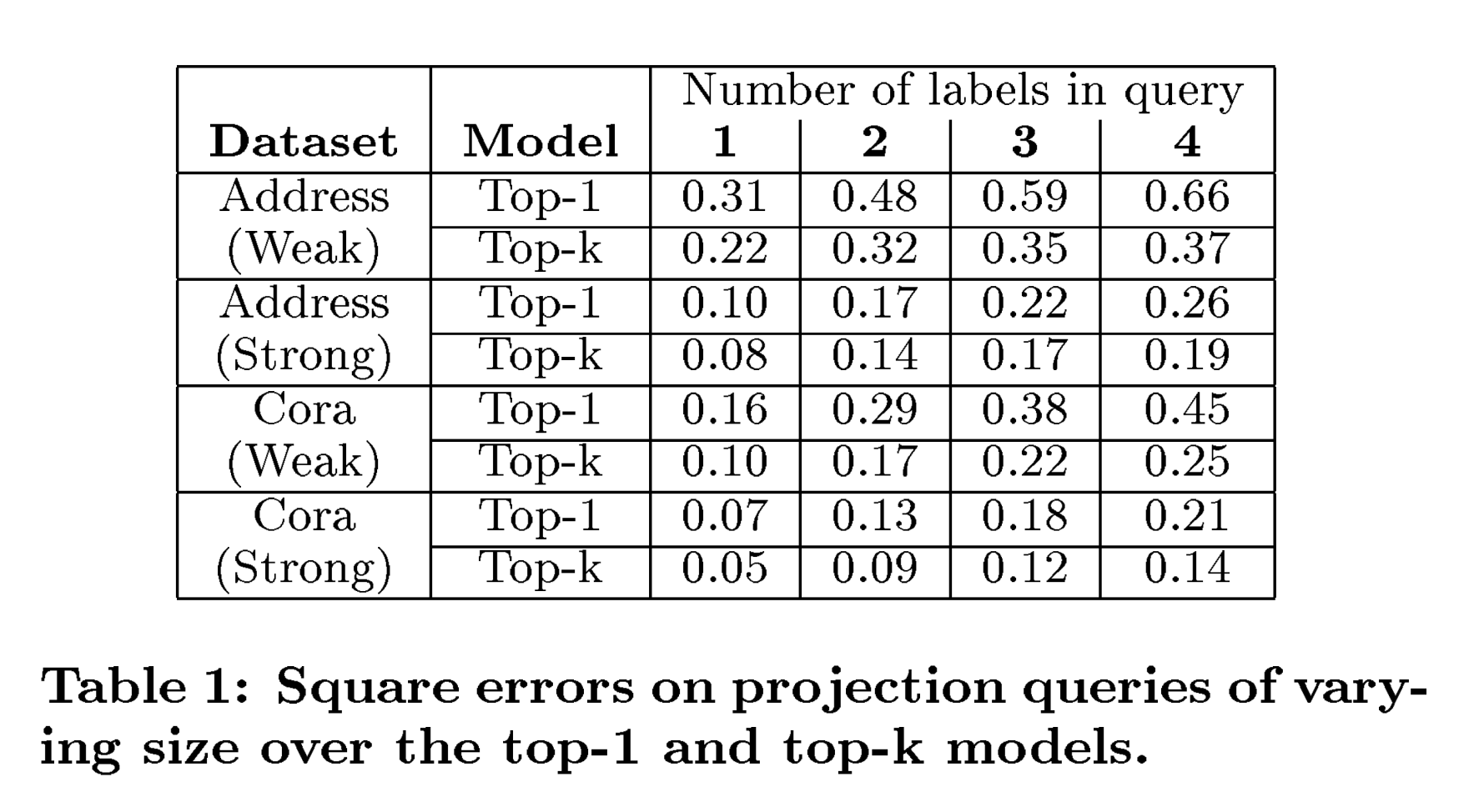 Comparing Models
35
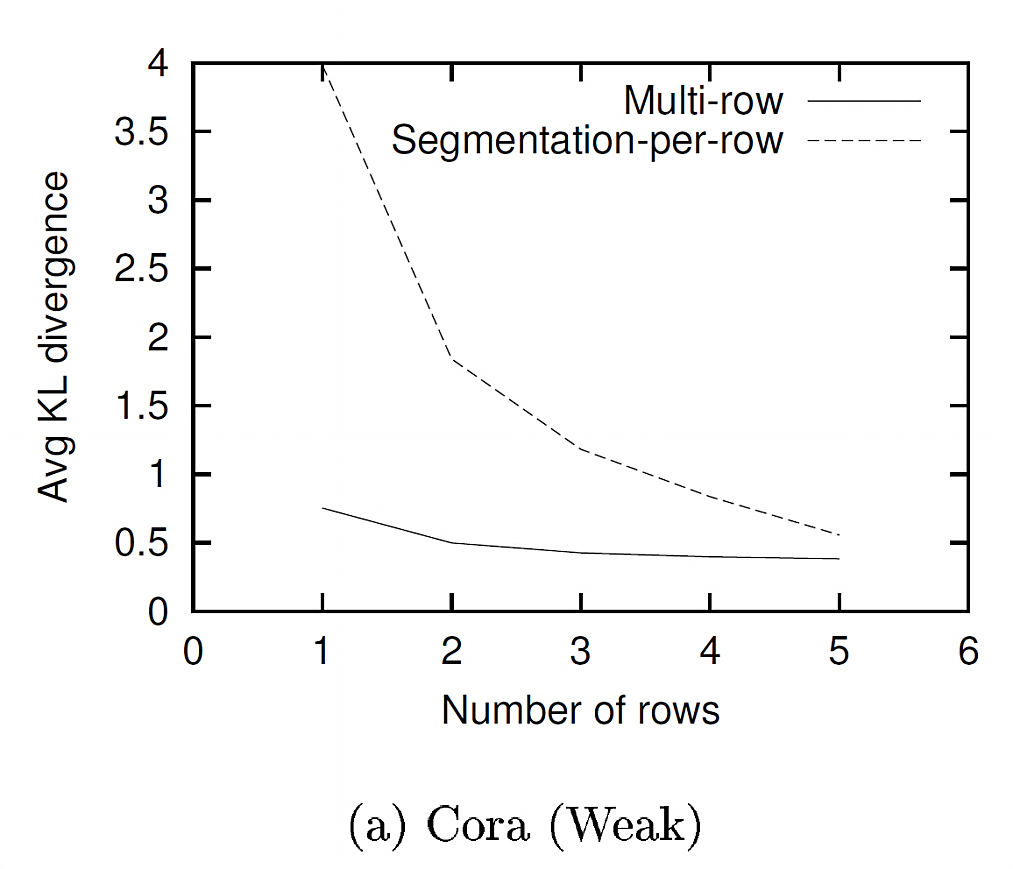 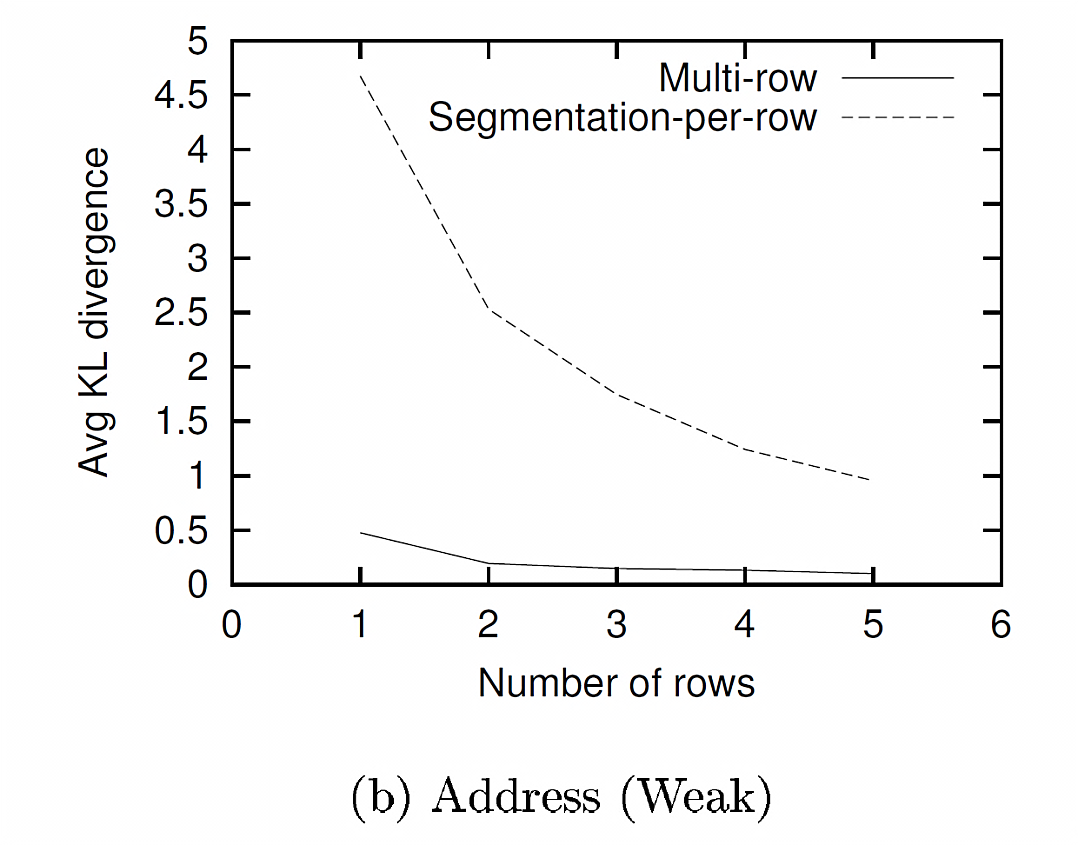 Comparing divergence of 2 models with the same number of parameters
[Speaker Notes: Top-k 
Same # of parameters]
Comparing Models
36
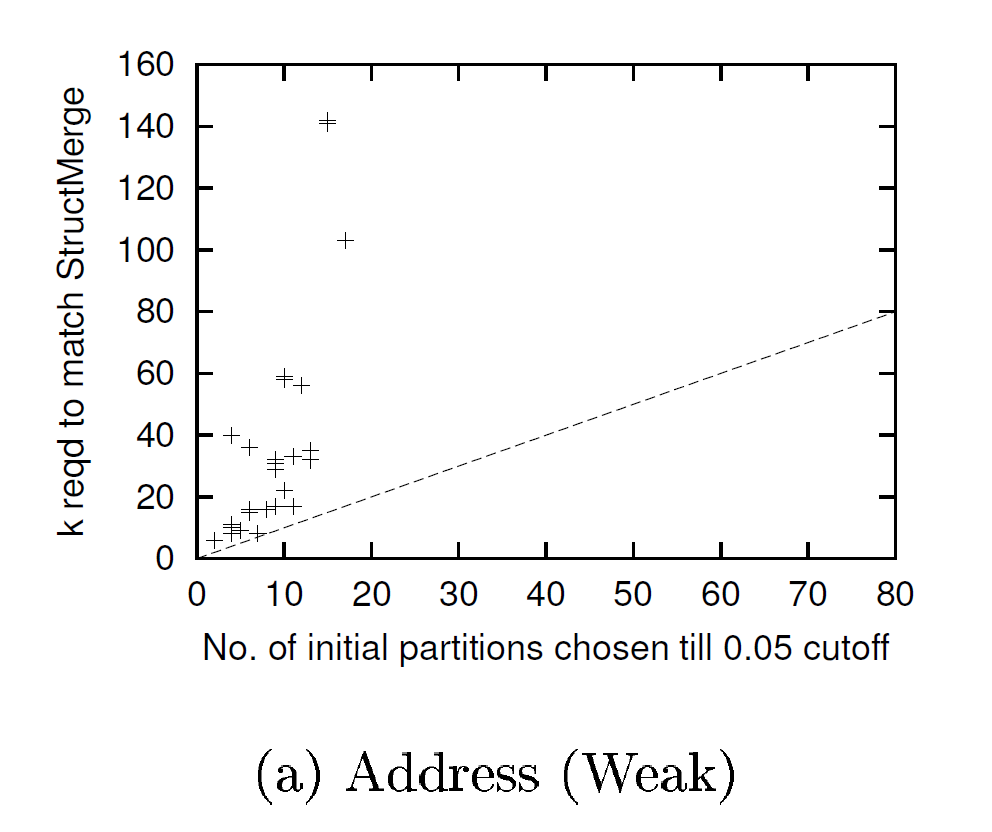 Variation of k with m_0, 
 ξ = 0.005
[Speaker Notes: Multi-row by struct+merg -> much fewer parameters
Mo –number of initial partitions ;
K –smallest where using to-k has smaaler KL]
Impact on Query Result
37
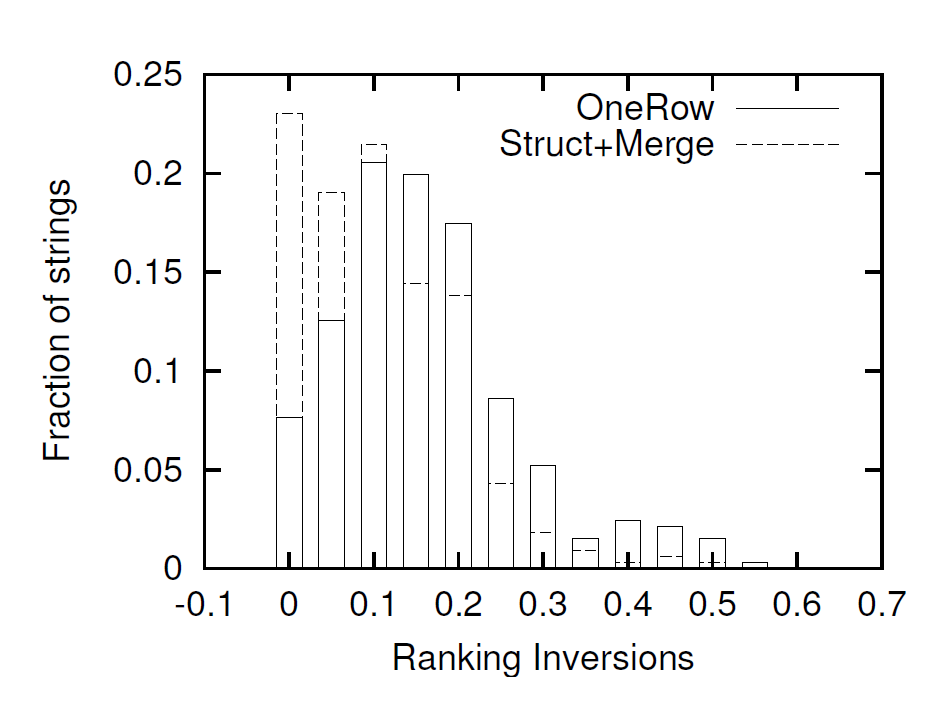 Impact on Query Result
38
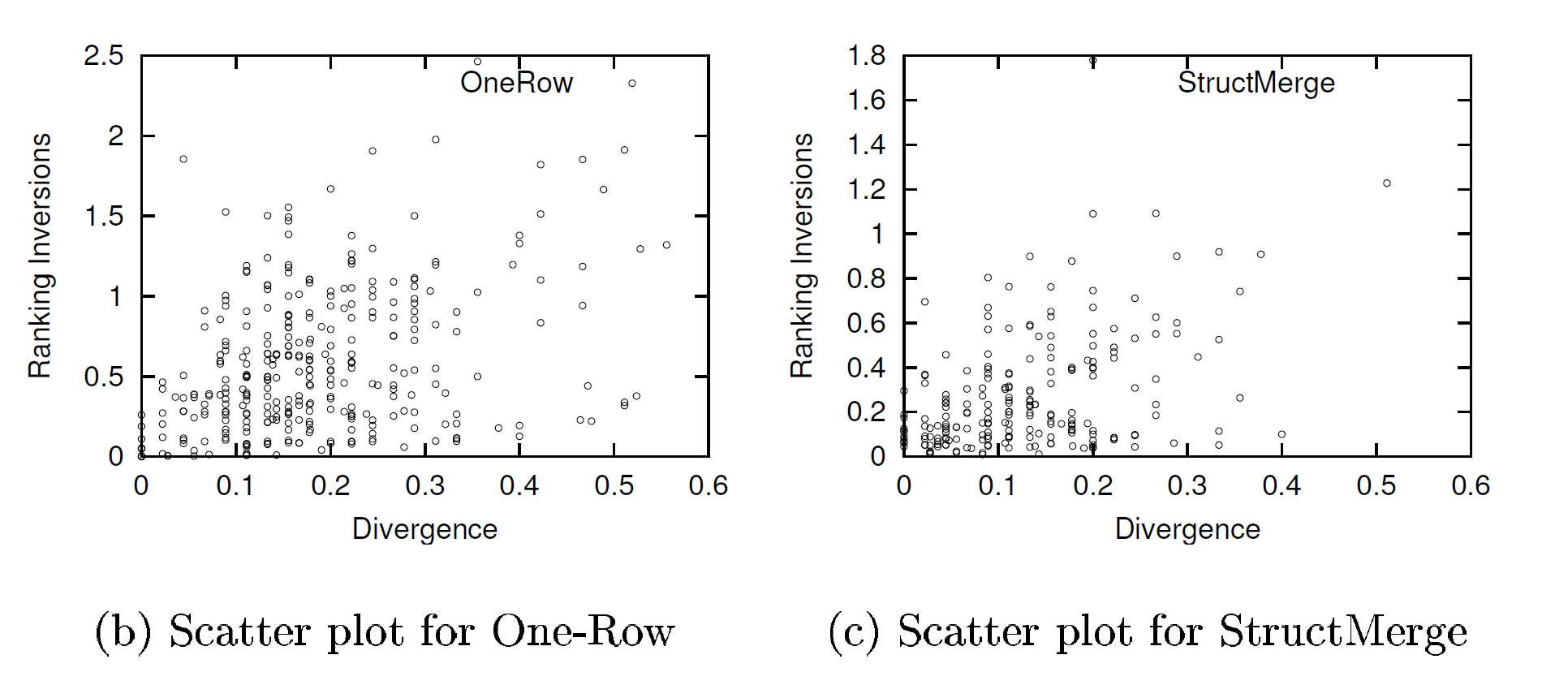 Correlation between KL and inversion score. For StructMerge approach, 
m=2, ξ = 0.005
Questions?
39
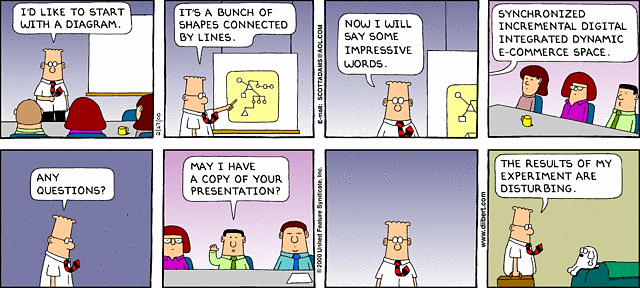 http://dilbert.com/strips/comic/2000-02-27/
References
40
Rahul Gupta, Sunita Sarawagi “Creating Probabilistic Databases from IE Models”
Reiner Gemulla, Lecture Notes of Scalable Uncertainty Management.
Wikipedia http://en.wikipedia.org/wiki/Kullback%E2%80%93Leibler_divergence